排列组合与容斥原理
黄笑凡
排列组合是组合数学中的基础。排列就是指从给定个数的元素中取出指定个数的元素进行排序；组合则是指从给定个数的元素中仅仅取出指定个数的元素，不考虑排序。排列组合的中心问题是研究给定要求的排列和组合可能出现的情况总数。排列组合与古典概率论关系密切。
在高中初等数学中，排列组合多是利用列表、枚举等方法解题。
加法 & 乘法原理
排列与组合基础
排列与组合基础
排列与组合基础
排列与组合基础
二项式定理
二项式定理
求组合数
求组合数
Lucas定理
一道神奇的题
http://218.28.19.228:8081/cogs/problem/problem.php?pid=vzmQSVPeg
不相邻的排列
错位排列
错位排列
错位排列
圆排列
组合数性质1
组合数性质2
组合数性质3
组合数性质4
组合数性质5
组合数性质6
组合数性质7
组合数性质8
组合数性质9
容斥原理
假设班里有10个学生喜欢数学，15个学生喜欢语文，21个学生喜欢编程，班里至少喜欢一门学科的有多少个学生呢？
容斥原理
假设班里有10个学生喜欢数学，15个学生喜欢语文，21个学生喜欢编程，班里至少喜欢一门学科的有多少个学生呢？
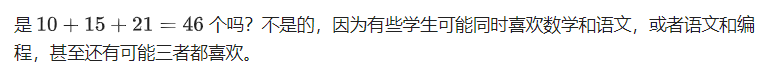 容斥原理
容斥原理
容斥原理
错位排列计数
错位排列计数
错位排列计数
不定方程非负整数解计数
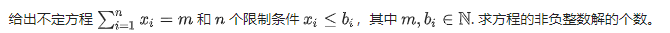 不定方程非负整数解计数
不定方程非负整数解计数
不定方程非负整数解计数
不定方程非负整数解计数
HAOI2008 硬币购物
HAOI2008 硬币购物
完全图子图染色问题
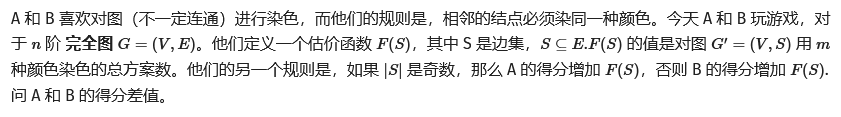 http://218.28.19.228:8081/cogs/problem/problem.php?pid=vQmJQjUUe
完全图子图染色问题
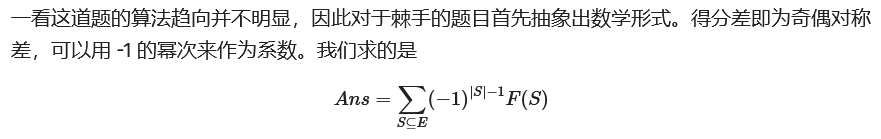 完全图子图染色问题
完全图子图染色问题
完全图子图染色问题
完全图子图染色问题
容斥原理求最大公约数为 k 的数对个数
容斥原理求最大公约数为 k 的数对个数
容斥原理求最大公约数为 k 的数对个数
附赠三倍经验供大家练手。
Luogu P2398 GCD SUM
Luogu P2158[SDOI2008]仪仗队
Luogu P1447[NOI2010]能量采集
容斥原理推导欧拉函数
容斥原理推导欧拉函数
容斥原理推导欧拉函数
容斥原理推导欧拉函数
谢谢大家！